LES ALTES CAPACITATS DETECCIÓ l ACTUACIÓ EN  L’AMBIT EDUCATIU
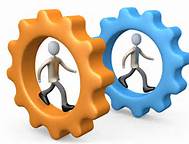 Intervención educativa
INTERVENCIÓ EDUCATIVA
SISTEMES
MODELS
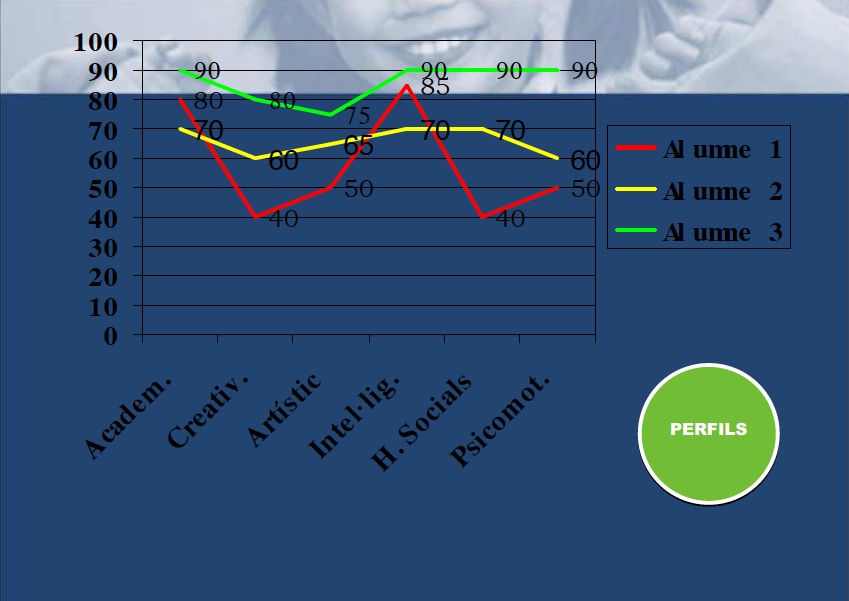 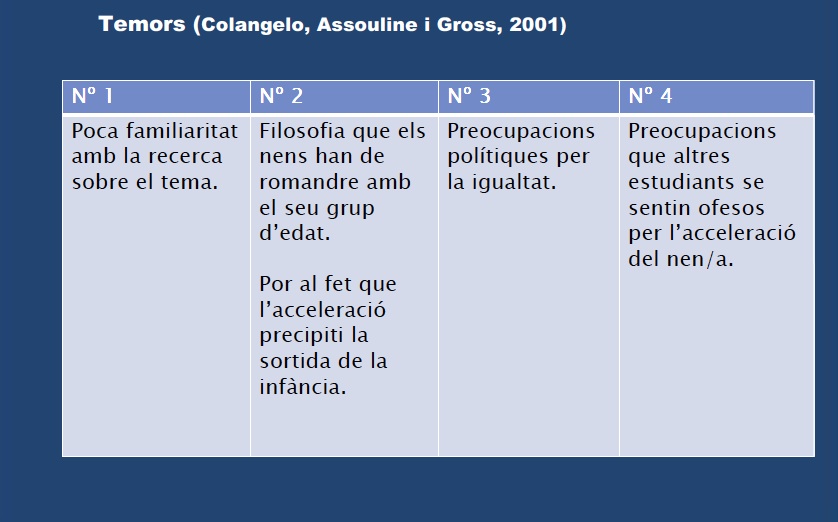 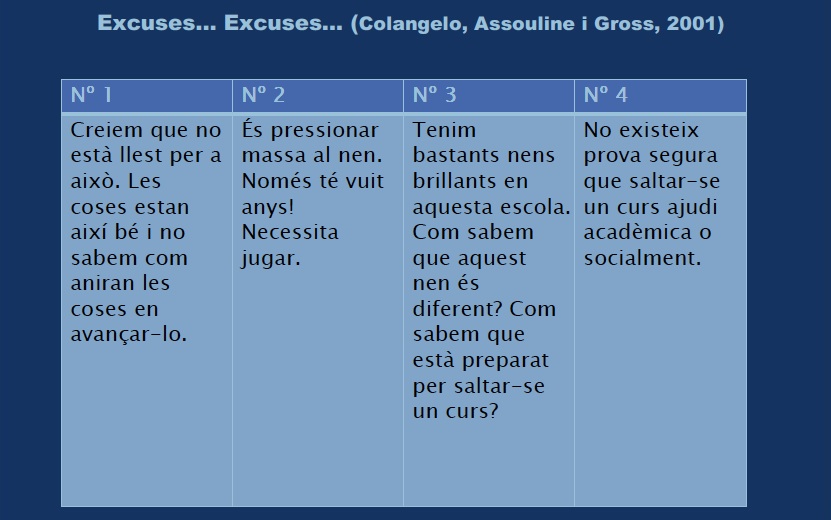 ATENCIÓ EDUCATIVA
Pla Individualitzat
PLA INDIVIDUALITZAT
ENRIQUIMENT
Propostes des del diagnòstic
Entrevistes
Estudis de recursos
Plantejament del Pla
Desenvolupament inicial
Cronograma / pla
Transmissió a l’alumne / família
Seguiment
Avaluació
ATENCIÓ EDUCATIVA
Pla Individualitzat
ACCELERACIÓ
AGRUPAMENT
ESCOLAR EXTRAESCOLAR
ENRIQUIMENT
INTERVENCIÓ FAMILIAR
ENRIQUIMENT: DILEMES
“...la qüestió és si podem ensenyar contingut i desenvolupar, alhora, habilitats intel·lectuals de manera que ensenyar per al pensament es converteixi a ensenyar pensament i creativitat...”
  Sternberg (1997) (Educating intelligence: infusing  the triarchic  Theory into school instruction)
PROGRAMES D’ENRIQUIMENT
Són recomanables per…
PROGRAMAS DE ENRIQUECIMIENTO
PROGRAMES D’ENRIQUIMENT
Poden presentar dificultats per…
PROGRAMAS DE ENRIQUECIMIENTO
PROGRAMES D’ENRIQUIMENT
PRINCIPIS  BÀSICS
¿QUÉ ENSEÑAR?
¿CÓMO Y CUANDO ENSEÑAR?
¿QUÉ Y COMO EVALUAR?
QUÈ ENSENYAR?
COM I QUAN ENSENYAR?
QUÈ I COM AVALUAR?
PROGRAMAS DE ENRIQUECIMIENTO
PROGRAMES D’ENRIQUIMENT
CONTEXTOS  INCLUSIVOS
CONTEXTOS INCLUSIUS
Activitats d’ ampliació i aprofundiment
Ampliació
 Adaptació
Models d’enriquiment
Específic
Aleatori
Model Triàdic SEM
Taxonomia Bloom
Mètode de projectes
PROGRAMAS DE ENRIQUECIMIENTO
Modelo Triádico SEM
Taxonomia Bloom
Método de proyectos
Enriquiment cognitiu
SCHOOLWIDE ENRICHMENT MODEL
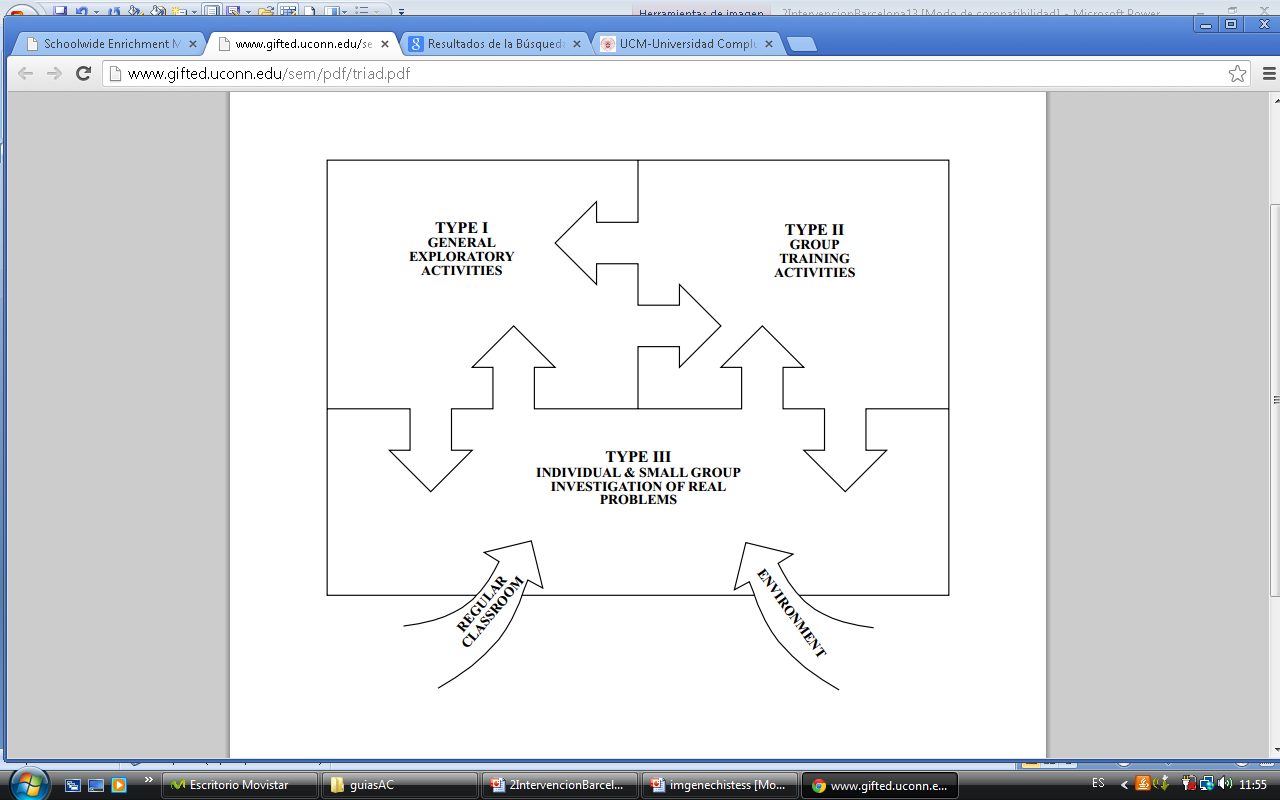 Enriquiment des de la Taxonomia de Bloom
Domini
Domini
Domini
Cognitiu
Afectiu
Psicomotor
Categories
Recordar
Recordar
Comprendre
Aplicar
Analitzar
Avaluar
Crear
Conceptes

Paraules clau
(verbs)

Preguntes

Activitats a realitzar o avaluar
Luz Pérez.  2013
Elecció del tema
Objectius del currículum + estratègies + valors i normes
Planificació del treball
ETAPES
Objectius
Complementaris
Planificació del treball cooperatiu
Estratègies i normes
Diversificació de tasques
AMPLIACIÓ
MONITORIES
Reflexió sobre l’aprenentatge
Autoavaluació-Avaluació
Expressió-Difusió
PROGRAMES D’ENRIQUIMENT
CONTEXTOS  INCLUSIVOS
CONTEXTOS INCLUSIUS
Activitats d’ ampliació i aprofundiment
Ampliació
 Adaptació
Models d’enriquiment
Específic
Aleatori
Model Triàdic SEM
Taxonomia Bloom
Mètode de projectes
PROGRAMAS DE ENRIQUECIMIENTO
Modelo Triádico SEM
Taxonomia Bloom
Método de proyectos
CAIT
PIM
Enriquiment cognitiu
CAIT
PIM
PROCESSAMENT DE LA INFORMACIÓ
Autocontrol
Autoconeixement
Metacognició
P. Crític
DISPOSICIONAL
ANALÍTIC
APLICAT
DIRECTIU
Adquisició
Retenció
Comprensió
Elaboració
Motivació
Atenció
Actitud
Transferència
Generalització
Creativitat
Aprendre a pensar – pensar per a aprendre
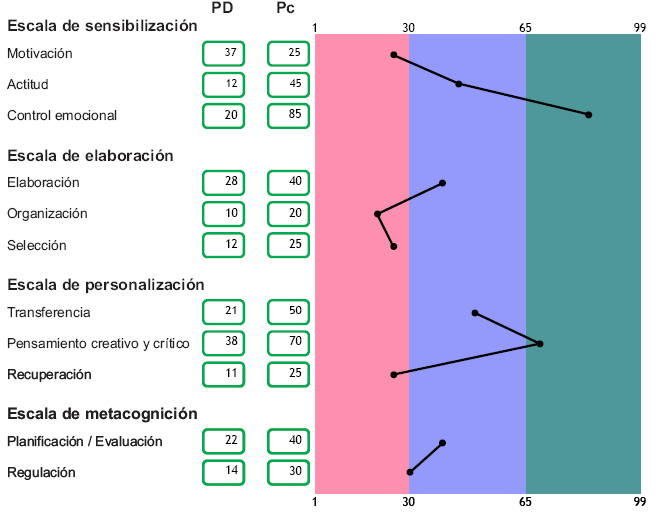 Escala de sensibilització
Motivació
Actitud
Control emocional
Escala d’elaboració
Elaboració
Organització
Selecció
Escala de personalització
Transferència
Pensament creatiu i crític
Recuperació
Escala de metacognició
Planificació / Avaluació
Regulació
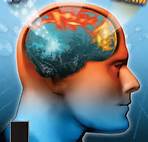 ENRIQUIMENT COGNITIU